Pläne und Planänderungen
Übergänge
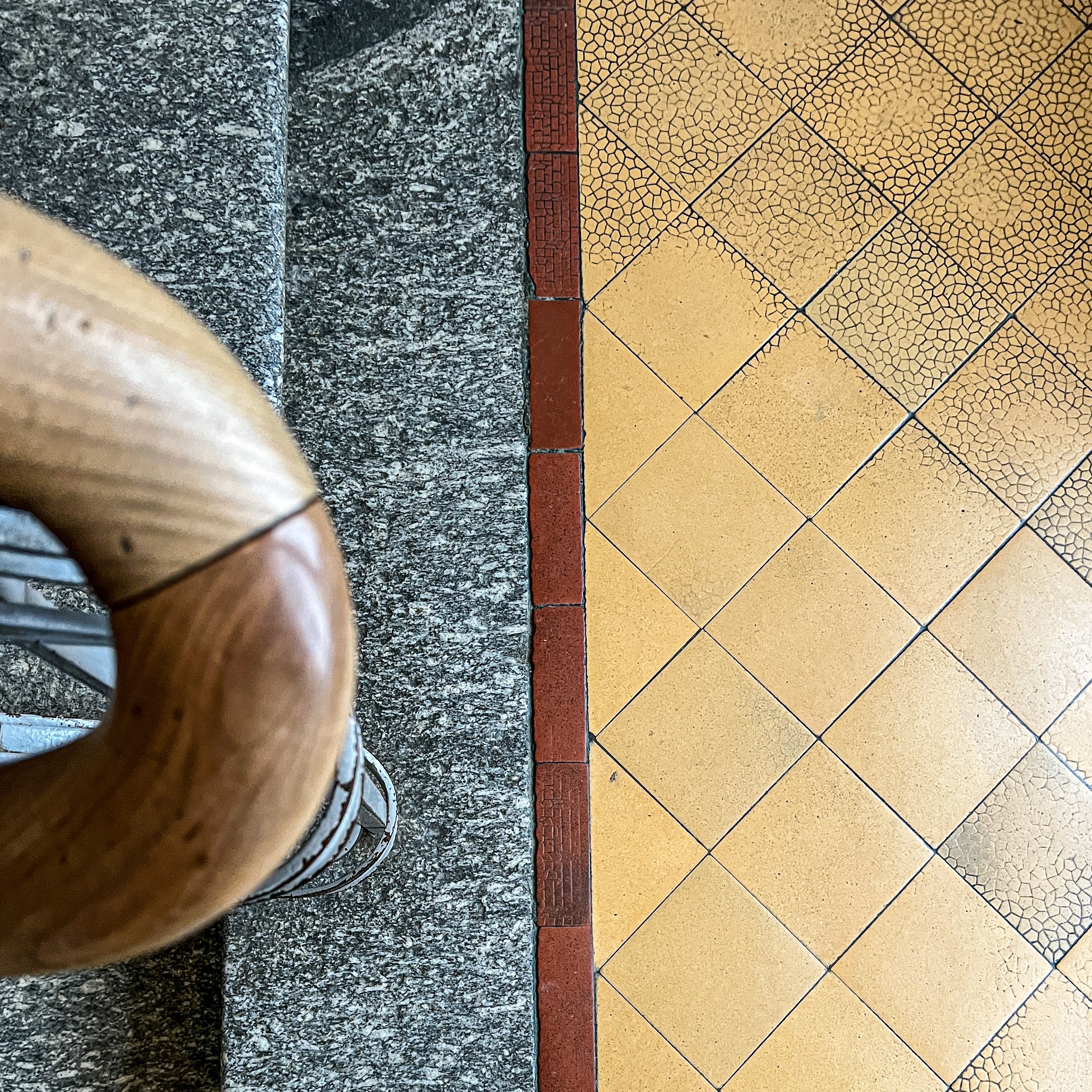 Übergänge
Funktionierende Strategien und hilfreiche Umstände in meiner Schulzeit:
Beim Abschliessen der vorhergehenden Situation: Vorangegangene Handlung oder Sequenz kann an sinniger, dienlicher Stelle abgeschlossen werden, damit auch gedanklich damit abgeschlossen werden kann und die Leistungskapazitäten in hohem Masse dem Kommenden dienlich werden können.
Einstieg in die nächste Situation: Wochenplanaufgaben, die (zumindest im Wochenverlauf) Vorhersehbarkeit bieten.
Übergänge
Was auch noch geholfen hätte:
In der Arbeitssituation: Hilfe beim Unterteilen der Aufgaben in sinnvolle Teilschritte (Ziele), gegebenenfalls etwas mehr Zeit, um den Teilschritt abzuschliessen, bzw. das Ziel zu erreichen und mit der Aufgabe gedanklich abzuschliessen. 
Beim Abschliessen der Aufgabe: Schon festlegen, wie und wo in der nächsten Sequenz die Arbeit wieder aufgenommen werden kann (auch das erspart einiges an Gedankenkapazitäten beim Zurückkommen zu dieser Arbeit und erleichtert den Wiedereinstieg).
Auf dem Weg in die nächste Situation: Ist der Arbeitsspeicher durch die obenstehenden, dienlichen Schritte entlasteter, bleiben potenziell grössere Energieressourcen, um reizintensive Situationen mit Anforderung an Orientierung auf dem Schulhausareal und in den Gängen zu bewältigen.
Übergänge
Was auch noch geholfen hätte:
Auf dem Weg in die nächste Situation: Weitere diesbezüglich hilfreiche Strategien sind unter Orientierung im Schulhaus aufgelistet.
Einstieg in die nächste Situation: Einstiegsaufgabe entweder vorbereitet aus letzter Stunde dieses Unterrichtsfachs oder an Wandtafel o.ä. notiert, als visuelle Erinnerungshilfe, falls der Einstieg nicht mit der Klasse gelingt.
Einstieg in die nächste Situation: Möglichkeit des Einstiegs ohne Zeitdruck, d.h. bewusst Übergangszeit einberechnen, ankommen, verarbeiten und danach einsteigen lassen.
Verständnis dafür, dass eventuell Angefangenes oder unbefriedigend Abgeschlossenes aus vorheriger Lektion noch abgeschlossen werden muss, um Kapazitäten für den Einstieg in die neue Aufgabe zu schaffen.